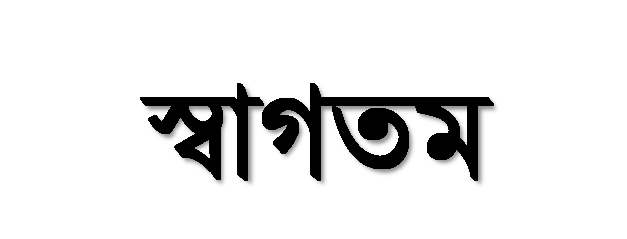 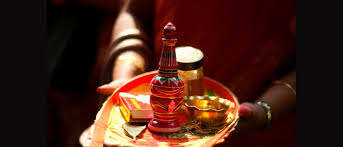 6/20/2020 3:24:10 AM
MITALI SARKAR.Shibgonj pilot Girls High school.Bogura.
1
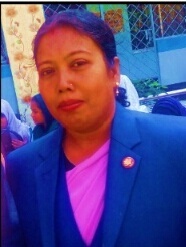 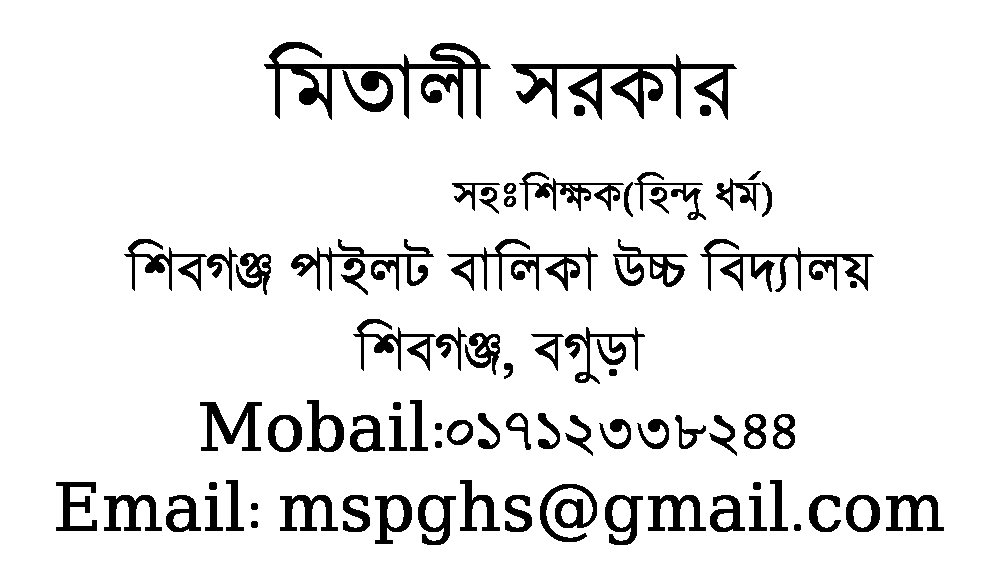 6/19/2020 8:44:27 PM
MITALI SARKAR.Shibgonj pilot Girls High school.Bogura.
2
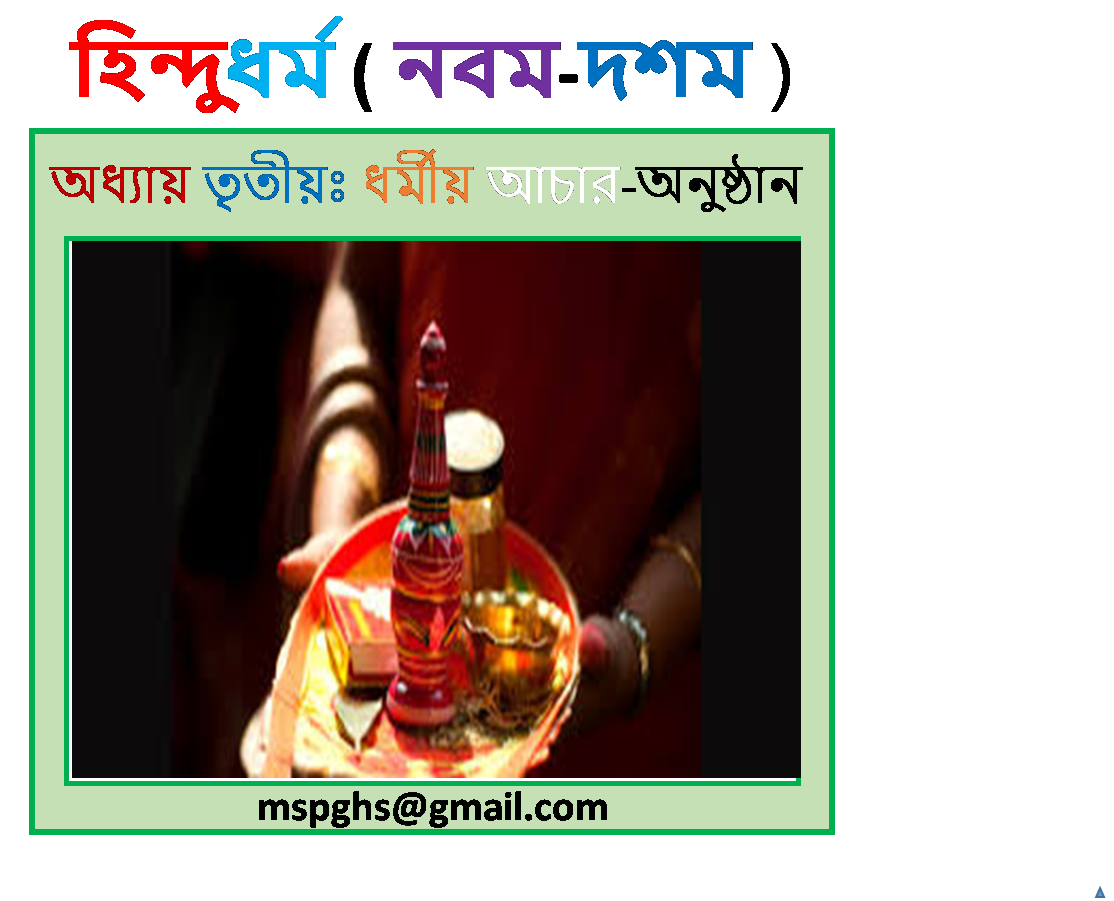 শ্রেণিঃ নবম-দশম  
বিষয়ঃ হিন্দুধর্ম ও নৈতিক শিক্ষা    
অধ্যায়ঃ তৃতীয় 
বিশেষ পাঠঃধর্মীয় আচার-অনুষ্ঠান 
সময়ঃ ৫০মিনিট
6/19/2020 8:44:27 PM
MITALI SARKAR.Shibgonj pilot Girls High school.Bogura.
3
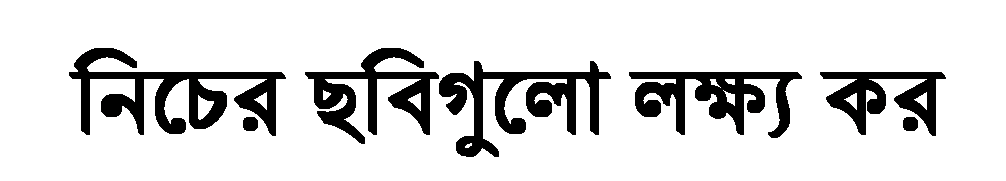 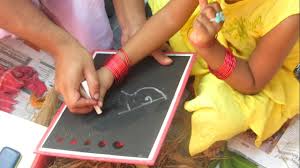 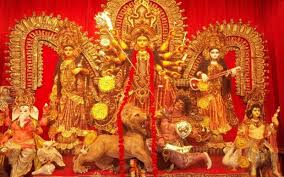 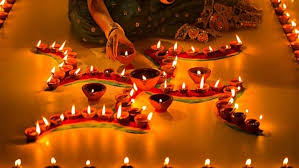 6/20/2020 3:24:27 AM
MITALI SARKAR.Shibgonj pilot Girls High school.Bogura.
4
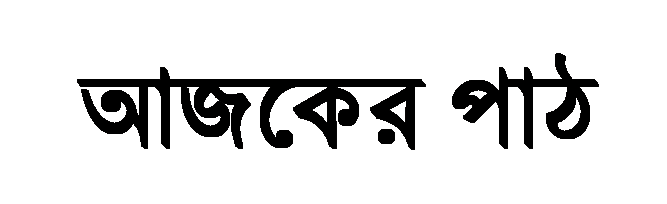 ধর্মীয় আচার অনুষ্ঠান
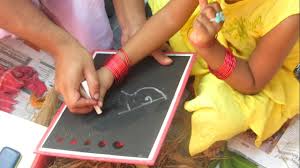 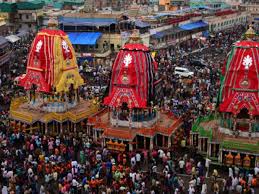 6/20/2020 3:24:58 AM
MITALI SARKAR.Shibgonj pilot Girls High school.Bogura.
5
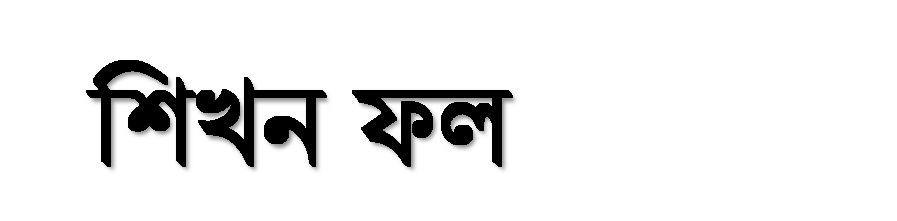 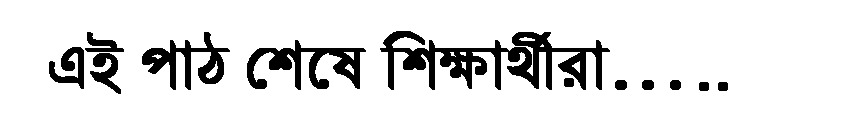 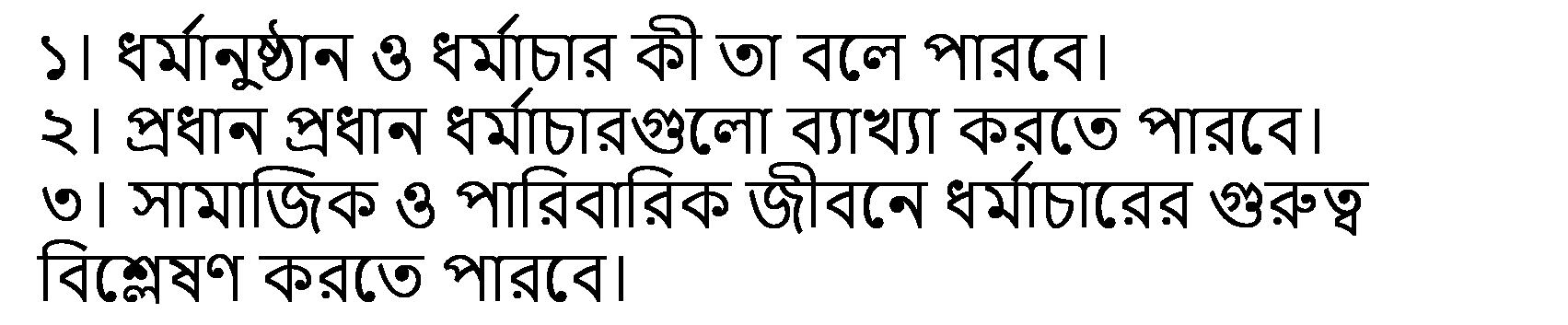 6/20/2020 3:25:11 AM
MITALI SARKAR.Shibgonj pilot Girls High school.Bogura.
6
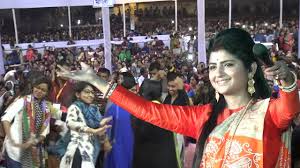 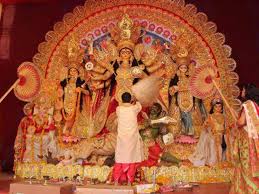 পূজা উৎযাপন
কীর্ত্তন
6/20/2020 3:25:32 AM
MITALI SARKAR.Shibgonj pilot Girls High school.Bogura.
7
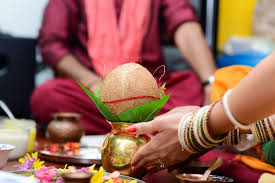 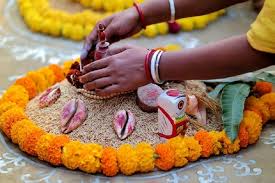 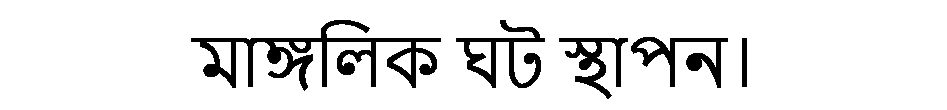 6/20/2020 3:25:51 AM
MITALI SARKAR.Shibgonj pilot Girls High school.Bogura.
8
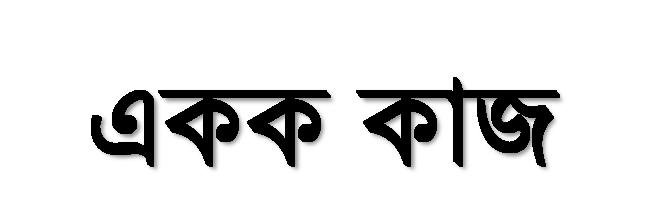 ধর্মানুষ্ঠান ও ধর্মাচারের মধ্যে পার্থক্য কী ?
6/19/2020 10:05:43 PM
MITALI SARKAR.Shibgonj pilot Girls High school.Bogura.
9
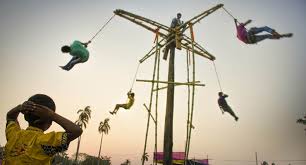 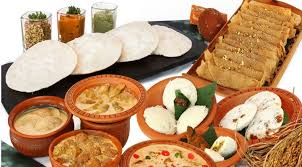 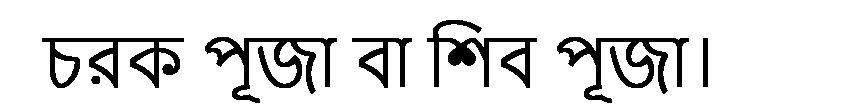 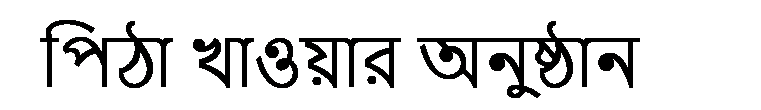 6/20/2020 3:26:22 AM
MITALI SARKAR.Shibgonj pilot Girls High school.Bogura.
10
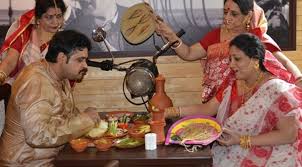 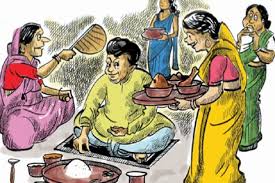 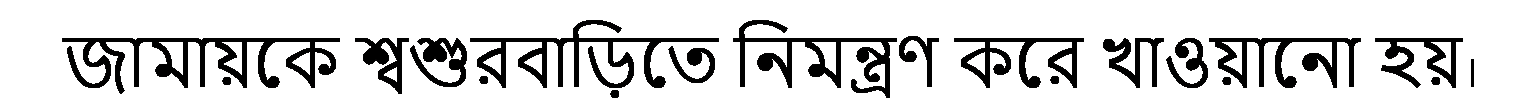 6/20/2020 3:27:06 AM
MITALI SARKAR.Shibgonj pilot Girls High school.Bogura.
11
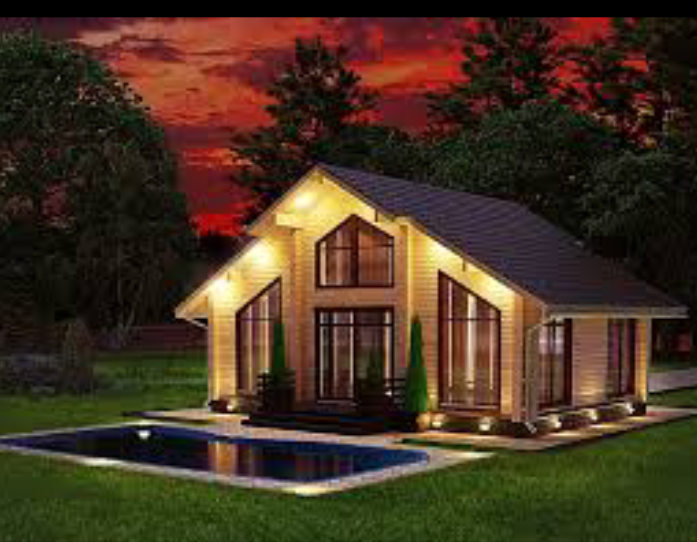 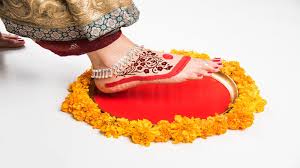 নতুন বাড়িতে  প্রবেশ ।
6/20/2020 3:26:47 AM
MITALI SARKAR.Shibgonj pilot Girls High school.Bogura.
12
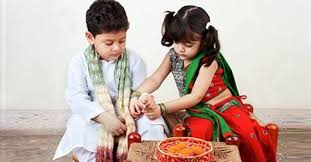 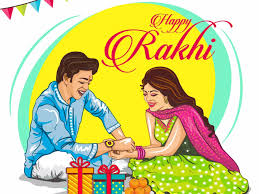 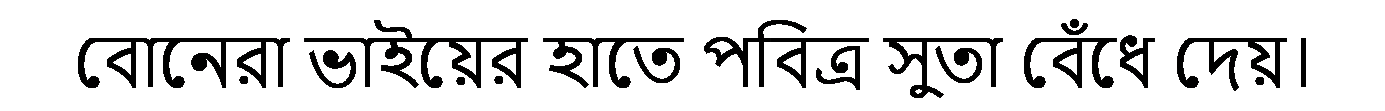 6/20/2020 3:27:37 AM
MITALI SARKAR.Shibgonj pilot Girls High school.Bogura.
13
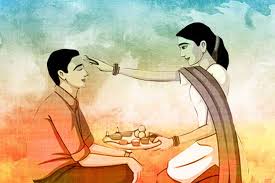 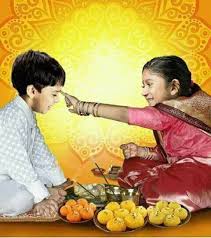 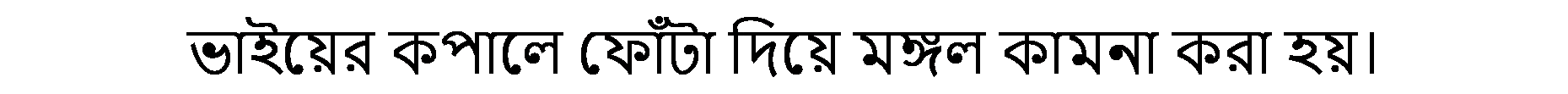 6/19/2020 8:44:27 PM
MITALI SARKAR.Shibgonj pilot Girls High school.Bogura.
14
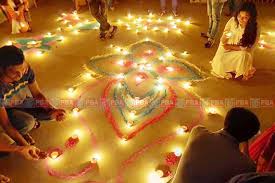 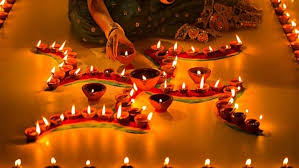 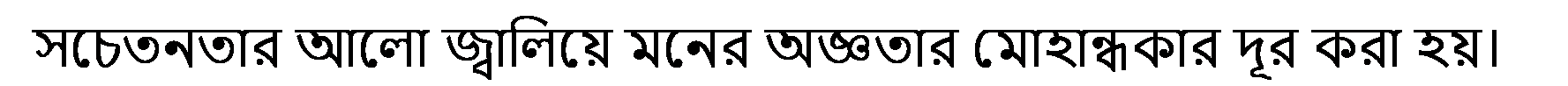 6/20/2020 3:28:09 AM
MITALI SARKAR.Shibgonj pilot Girls High school.Bogura.
15
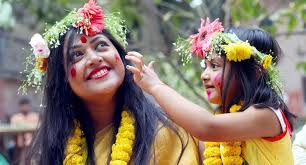 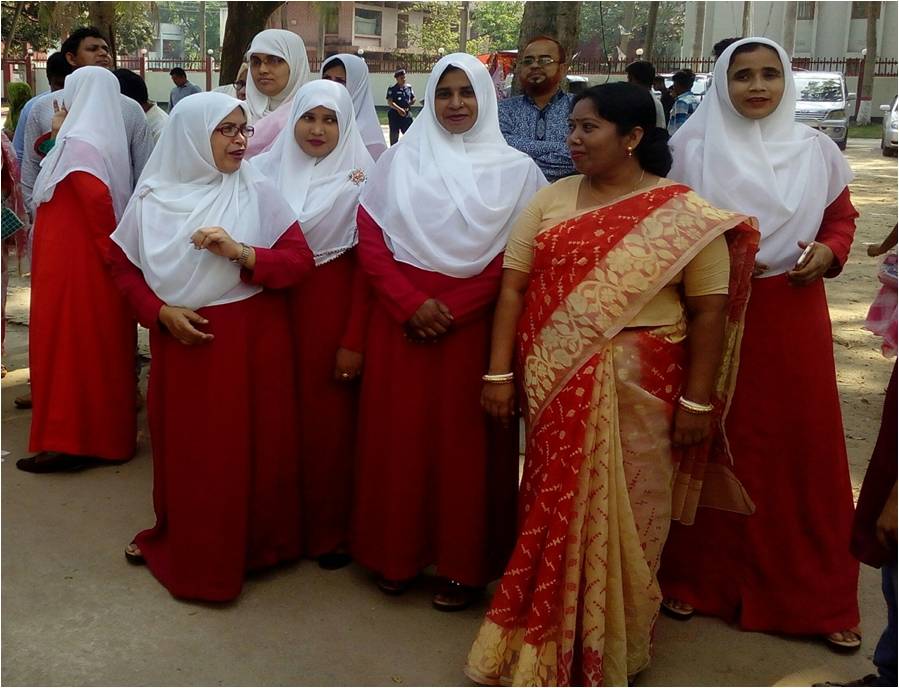 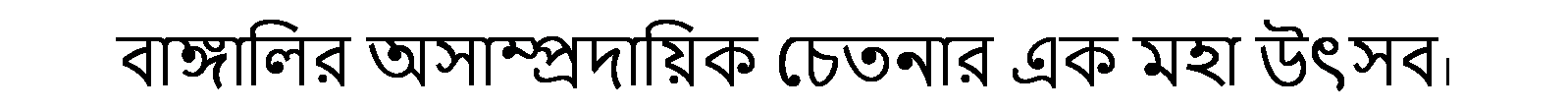 6/20/2020 3:27:53 AM
MITALI SARKAR.Shibgonj pilot Girls High school.Bogura.
16
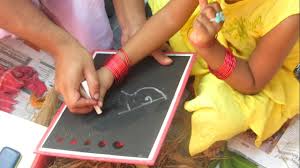 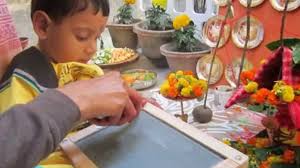 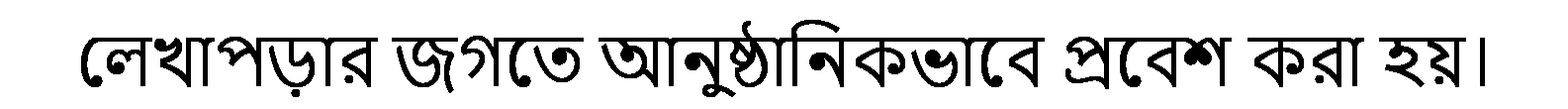 6/20/2020 3:28:42 AM
MITALI SARKAR.Shibgonj pilot Girls High school.Bogura.
17
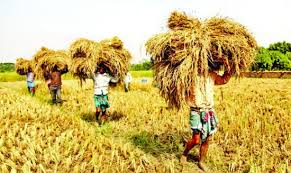 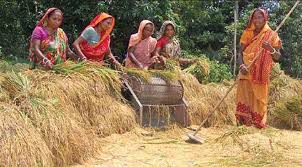 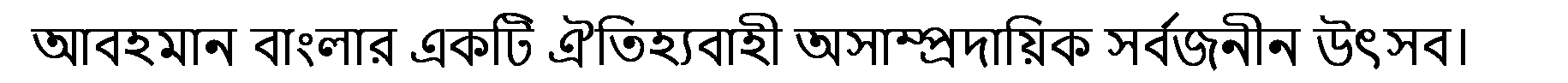 6/20/2020 3:29:02 AM
MITALI SARKAR.Shibgonj pilot Girls High school.Bogura.
18
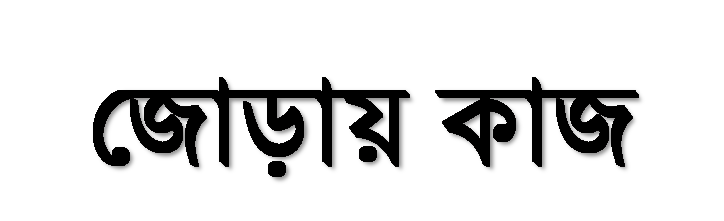 ধর্মাচার বলতে কী বোঝ? ব্যাখ্যা কর ।
6/20/2020 1:21:23 AM
MITALI SARKAR.Shibgonj pilot Girls High school.Bogura.
19
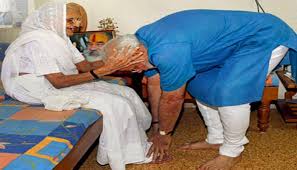 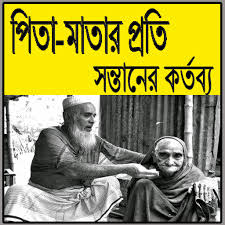 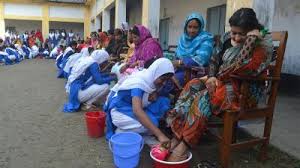 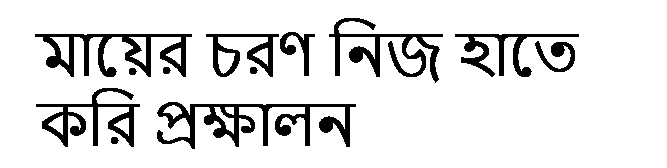 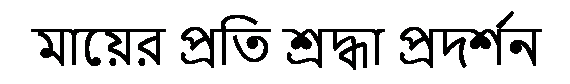 6/20/2020 3:29:42 AM
MITALI SARKAR.Shibgonj pilot Girls High school.Bogura.
20
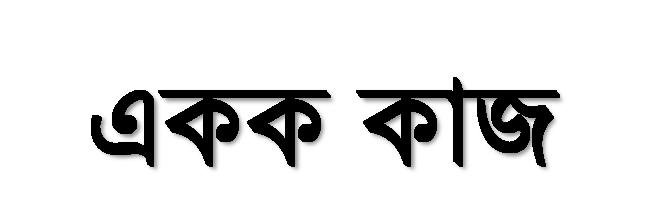 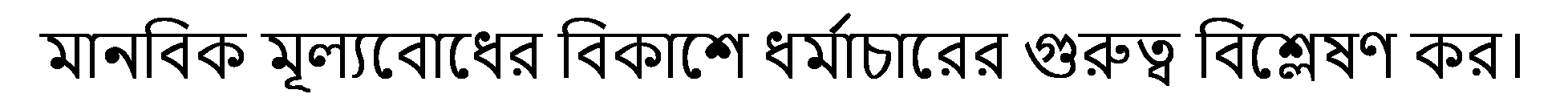 6/20/2020 3:29:56 AM
MITALI SARKAR.Shibgonj pilot Girls High school.Bogura.
21
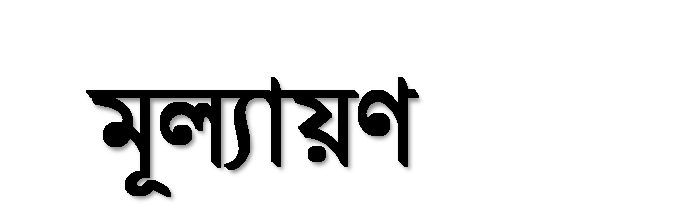 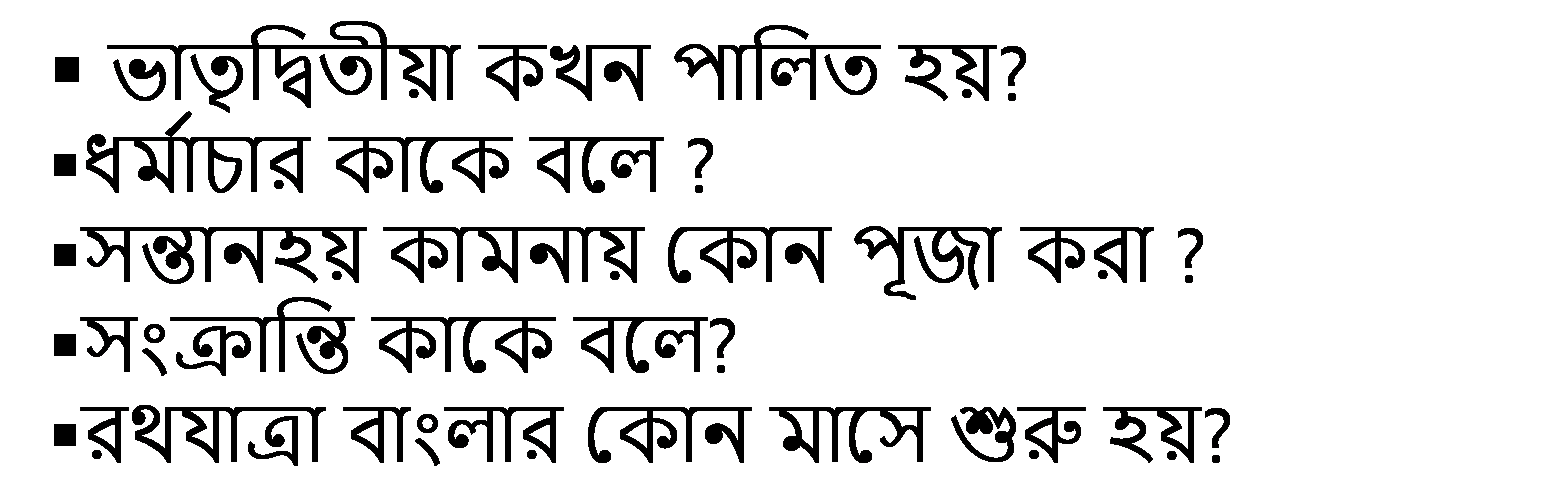 6/20/2020 1:45:13 AM
MITALI SARKAR.Shibgonj pilot Girls High school.Bogura.
22
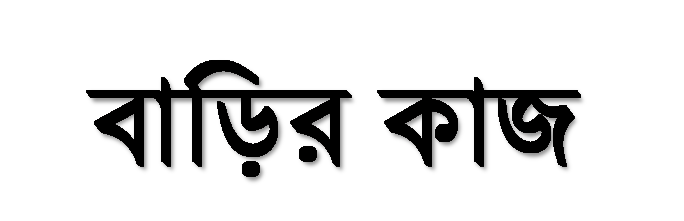 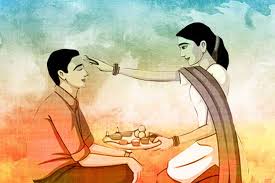 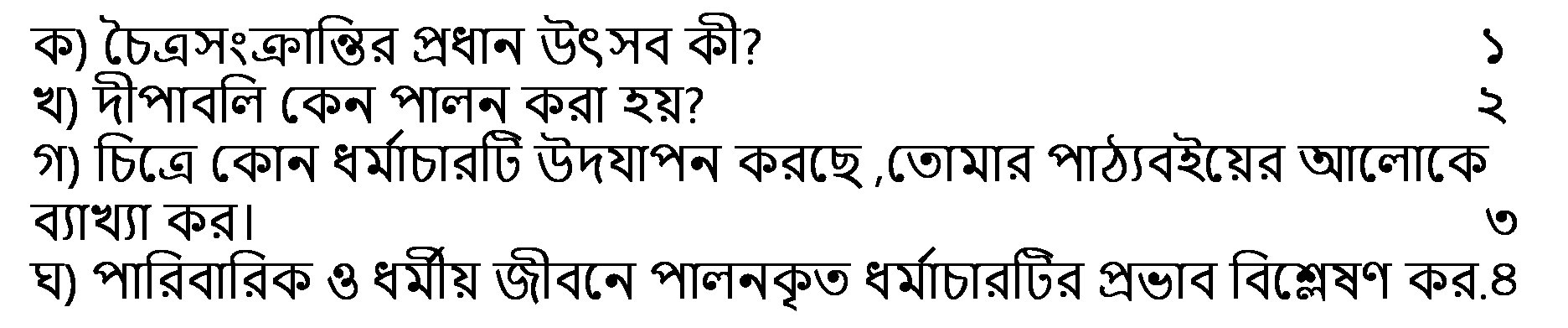 6/20/2020 3:30:17 AM
MITALI SARKAR.Shibgonj pilot Girls High school.Bogura.
23
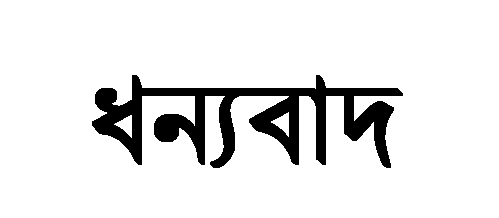 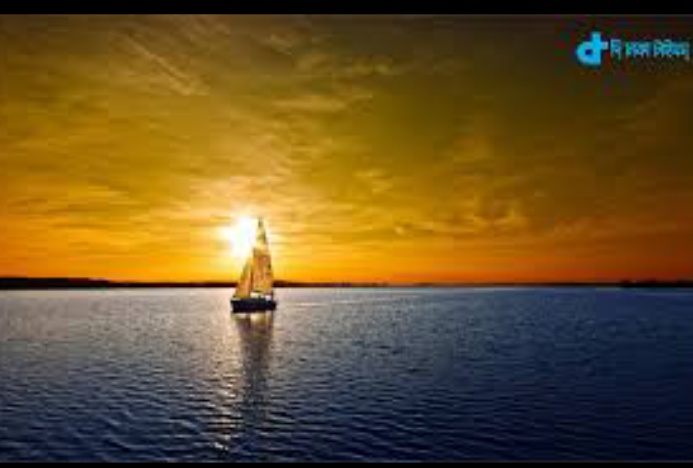 6/20/2020 1:46:51 AM
MITALI SARKAR.Shibgonj pilot Girls High school.Bogura.
24